以適當科技與風險評估的角度來看核能系統
班級:自控三甲
學號:49912028
姓名:陳柏霖
指導老師:林聰益
核能產生能量方式
1.核分裂:由元素鈾235，重核原子經中子撞擊後，分裂成為兩個較輕的原子，同時釋放出中子。釋放出的中子，再去撞擊其它的重核原子，透過鏈式反應，不斷的進行，並釋放出能量，為目前核子技術主要運用。

2.核融合:將兩個較輕的核原子結合而形成一個較重的核原子和一個輕的核原子，並在融合過程中產生質量虧損進而釋放能量。
核能發電原理
核能優點
1.溫室效應程度低
2.乾淨的能量供給源
3.燃料棒成本低，不易受到國際經濟情勢影響
4.發電成本逐年降低
5.鈾棒體積小，運輸、儲存方便
6.釋放能量密度高
7.建設土地:水利>風力>太陽能>核能>火力
能源消耗量
環境影響指標
瑞士 GaBE 外部成本分析
無論內部成本與外部成本，核能都是最經濟的主要能源。
核能缺點
1.需長期監視操作。
2.具中子、輻射線與等危害物質
3.核廢料處理問題
4.熱汙染嚴重。
5.建設投資成本高
6.不適宜做尖峰、離峰等時段電力供給
7.興建核電廠較易引發政治歧見紛爭。
8.老舊設備保養維護
風險評估
危害、災難
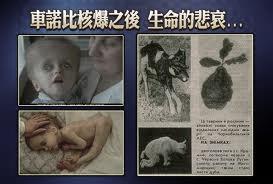 日本福島輻射外洩
日本福島輻射外洩
車諾比核電廠事故
國際反應
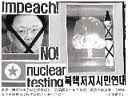 反核聲浪
核武研究、試爆
核廢料問題
因為現在主要核能技術還是核分裂為主，以台灣來說，台灣土地狹隘，三座核電廠所產生的廢棄鈾棒的存放是個問題，原能會決定把核廢料存放在哪裡，都會遭到各地區的民眾強烈抗議，畢竟沒人希望自己居住的地方附近就是放射線的放射範圍。
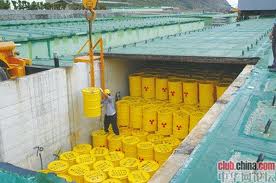 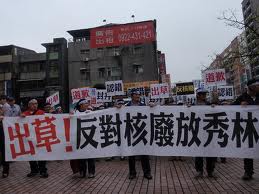 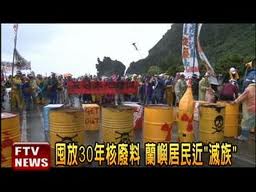 以適當科技觀點來看
從上述等核能優、缺點與各式能源的效益評估來看待，核能有著高能量、高電量生產、低碳排放
  、成本逐年降低等優點，與其他能源相比作為適  
  當科技是可行的，但現在大多數人對於核電的反  
  應，主要還是因為人們對於核子技術的恐懼，反 
  核的國際聲浪處處批評核能發電，因為誰都不希
  望自己的國家是下一個車諾比、福島事件，且核
  廢料的存放地點也是個問題，但排除技術、災害
  等安全問題，最具威脅性的還是人為，人為的疏
  忽才是更大的影響。
未來方向
核融合是能源的未來希望物理學家Steven Cowley肯定，核融合是燃料危機唯一、且真正的永續解決方法，認為駕馭與地球規模相當的能量，是不可避免的發展，以鐵原子核作為核融合原料，以創造一個新的能源來源。影片:Steven.Cowley.談核聚變是能源的未來希望
http://v.youku.com/v_show/id_XMTk0MzUwMDg4.html
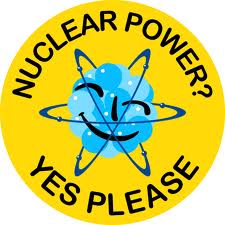 結論
1.溫室效應及資源存量是近幾年不斷探討的問題， 
   核能為目前各式能源中一種低風險、高報酬率且
   CO2低排放的能源。
2.使用這項能源的同時，須密切的注意其背後所伴
   隨的各種環境、風險等議題，並找出適當的方式
   解決處理。
3.排除對於核電廠的內外部災害等問題，主要還是社  
   會大眾普遍能夠接受「核能」，及核廢料的適當 
   處理方式
資料來源
維基百科WIKI

Steven Cowley 談核融合是能源的未來希望
http://www.myoops.org/main.php?act=course&id=2104

科學人雜誌
http://sa.ylib.com/MagCont.aspx?Unit=featurearticles&id=1599

為什麼要反核能？
http://newsroot-tw.blogspot.tw/2012/04/blog-post_14.html
感謝觀看，以上完畢